Государственная итоговаяаттестация в 9 кл.в 2017 году
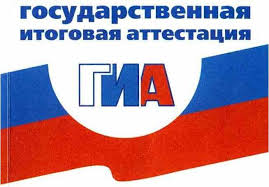 Афанасьева И.И., 
главный специалист УО
ГИА–9 в 2017г. включает:
По выбору
  обязательно два экзамена

Литература
Физика
Химия
Биология
География
История
Обществознание
Иностранный язык
Информатика и ИКТ

 Общее кол-во экзаменов не 
   должно превышать четырех 
     экзаменов
Обязательные экзамены

русский язык и 
математика
Для получения аттестата об 
основном общем образовании
необходимо сдать все 
четыре экзамена

При поступлении в СПО
учитывается балл
аттестата.
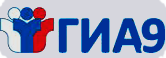 Формы проведения ГИА
б) в форме ГВЭ (письменный и устный экзамен)с использованием текстов, тем, заданий, билетов – для обучающихся с ОВЗ, обучающихся  специальных учебно-воспитательных учреждений закрытого типа.

По желанию могут сдавать в форме ОГЭ
а) в форме ОГЭ с использованием КИМ для обучающихся, допущенных в текущем году к ГИА;
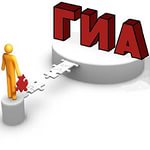 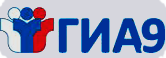 Участники ГИА
Заявление на прохождение


подаётся
до 1 марта
К ГИА допускаются обучающиеся, имеющие годовые отметки по всем учебным предметам учебного плана за ΙΧ класс не ниже удовлетворительных. 
  
Решение о допуске к ГИА принимается педагогическим Советом школы и оформляется приказом не позднее 25 мая 2017 года.
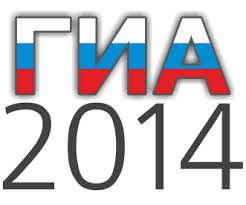 Сроки и продолжительность ОГЭ
Физика
Обществознание     3 часа
История             (180 мин)
Биология


Литература – 3 часа 55 мин
                 (235 минут)

Информатика и ИКТ – 
                2 часа 30 мин  
                  (150 минут)
География      
Химия             2 часа
                  (120 минут)

Для лиц с ОВЗ +1ч.30 мин.
В продолжительность 
экзаменов не включается время, выделенное на подготовительные мероприятия.

Продолжительность экзамена
Математика, русский язык – 235 мин
Сроки и продолжительность ГВЭ
Физика
Химия             2 часа        История           30 мин.       
География              
Информатика     (150 мин.)
 и ИКТ
Ин.языки

Литература             3 часа 
Биология       (180 минут)

Обществознание - 3 часа 30 мин. (210 мин.)
Для лиц с ОВЗ, детей-инвалидов + 1ч.30 мин.
В продолжительность 
экзаменов не включается время, выделенное на подготовительные мероприятия.

Продолжительность экзамена
Математика, русский язык – 3ч. 55 мин. (235 мин.)
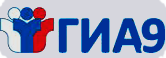 Порядок проведения 
ГИА
Участник ЕГЭ должен иметь при себе:

документ, удостоверяющий личность; 

гелиевую ручку с черными чернилами;

лекарства и питание (при необходимости);
Начало каждого
экзамена – 10 часов утра по местному времени.

В пункт проведения
экзамена необходимо прибыть не позднее 9.15 часов до начала экзамена.
Дополнительные материалы, которые можно использовать на ОГЭ по отдельным           учебным предметам
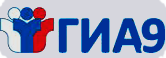 Запрещается:

обучающимся – иметь
средства связи, электронно-вычислительную технику, фото, аудио и видеоаппаратуру, справочные материалы, письменные заметки;
Запрещается:

организаторам,
ассистентам, оказывающим необходимую техническую помощь, техническими специалистам – иметь при себе средства связи;

Лица, допустившие нарушения удаляются с экзамена
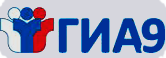 Проверка экзаменационных работ
Перевод баллов в оценку
Обработка и проверка экзаменационных работ занимает не более 10 рабочих дней.

Полученные результаты в первичных баллах переводятся в пятибалльную систему оценивания

Проект перевода:
Перевод баллов в оценку
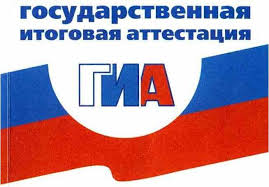 Нижняя граница – показатель-ориентир 
при отборе в профильные классы
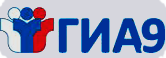 апелляция которых о нарушении порядка проведения ГИА была удовлетворена;

результаты которых были
аннулированы ГЭК в случае выявления фактов нарушения порядка проведения ГИА, совершенных лицами, привлекаемыми к проведению и организации экзамена.
Повторно к сдаче ГИА допускаются в дополнительные сроки в текущемучебном году:
получившие неудовлетворительный
результат не более чем по двум учебным предметам;

не явившиеся на экзамен
по уважительным причинам;

не завершившие выпол-
нение экзаменационной работы по уважительным причинам;
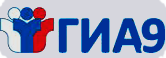 Если выпускник не прошел ГИА-9 или получил неудовлетворительные результаты более чем по двум учебным предметам, либо получил повторно неудовлетворительный результат по одному из этих предметов при пересдаче в резервный день, то он может еще раз пройти ГИА-9 по соответствующим учебным предметам в дополнительные сроки в сентябре.
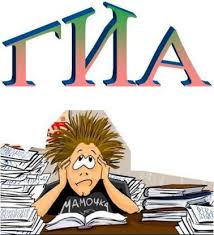 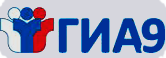 Оценка результатов
Результаты признаются удовлетворительными, если по предметам обучающийся набрал минимальное количество баллов
Порядок организации          при приеме в 10 класс
Осуществление индивидуального отбора в класс профильного обучения

по результатам
успеваемости обучающихся;

наличие документов,
подтверждающих достижение обучающихся в конкурсах различного уровня;

средний балл аттестата;

результат экзамена по выбору
ФЗ – 273 от 29.12.2012 г «Об образовании в Российской Федерации» 
статья 67 п.5,
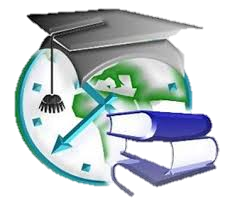 Успехов
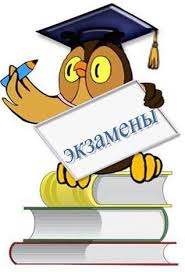 Удачи